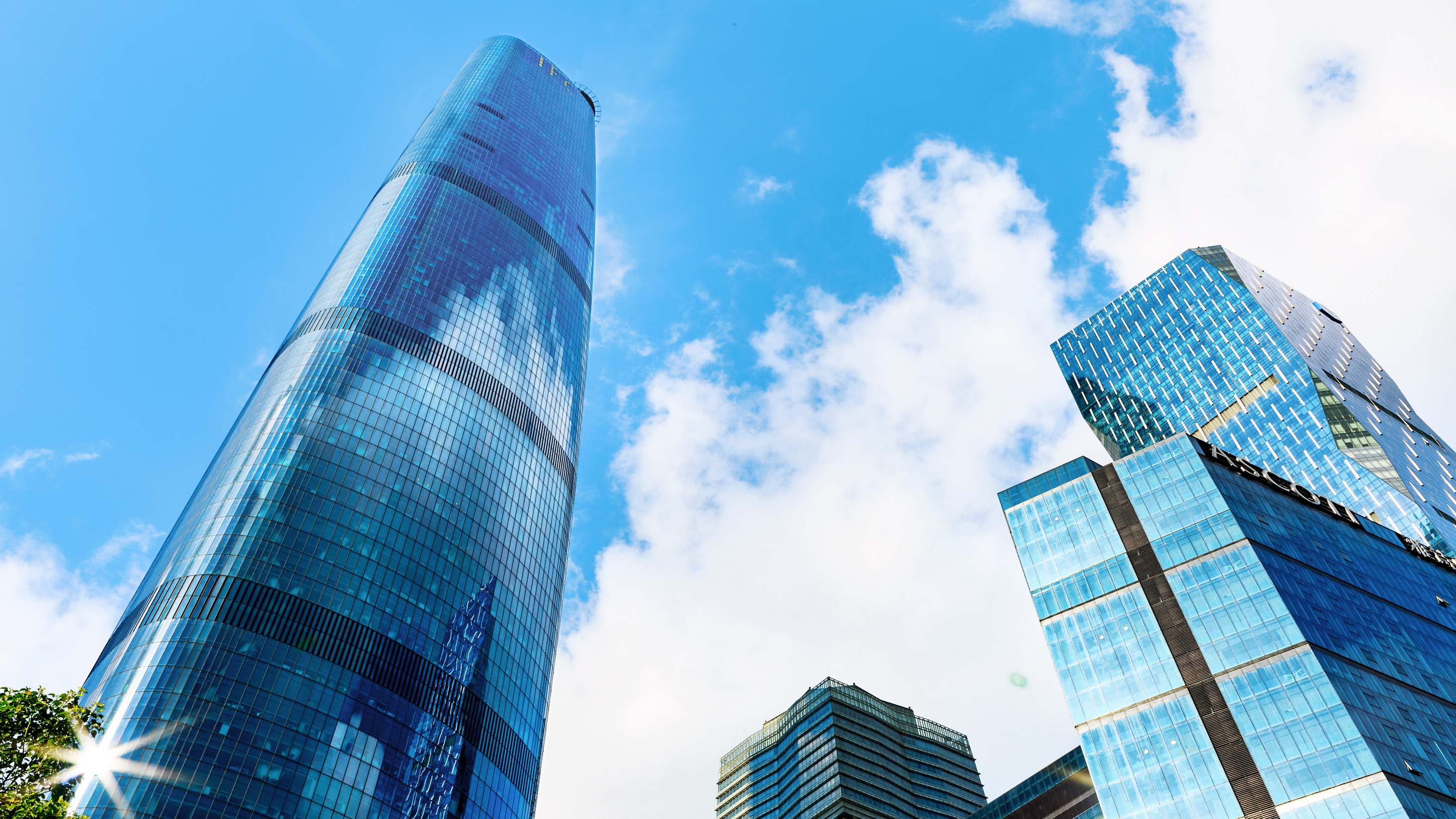 您的公司名称
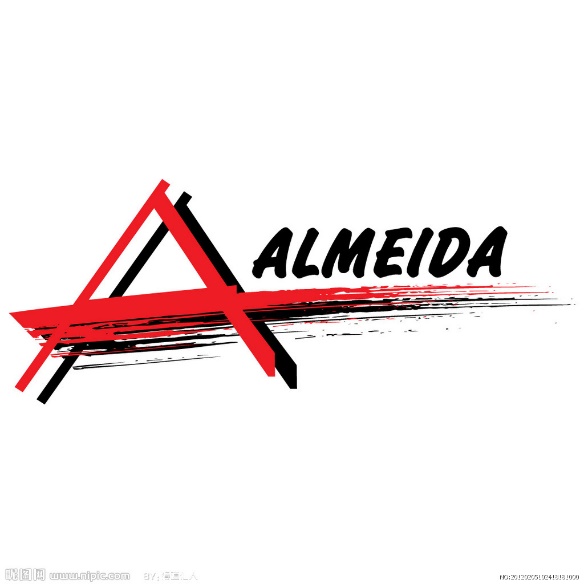 公司宣传介绍
Far far away, behind the wordthe word mountains, far from the countries Vokalia and ConsonantiaFar far away, behind the word mountainsmountains, far from the countries Vokalia and ConsonantiaFar far away, behindthe word mountains
时间：202X.10
姓名：xiazaii
1
公司与团队
2
项目介绍
目 录
3
产品与运营
CONTENTS
4
发展前景
5
财务与融资
第一部分
Click to add title
Thought for customer service "is the sacred mission of hi design.
Hi design
备用图表 输入标题
输入您的公司名称
Add The Title
Add The Title
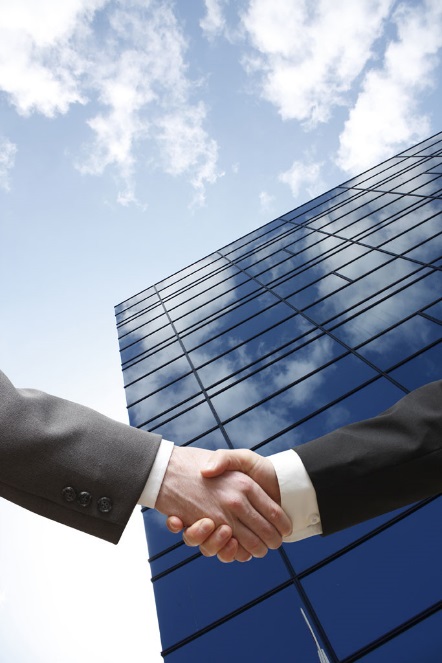 The concepts national income and national product have roughly the same value and can be used interchangeably if our interest is in their sum
The concepts national income and national product have roughly the same value and can be used interchangeably if our interest is in their sum
Add The Title
Add The Title
The concepts national income and national product have roughly the same value and can be used interchangeably if our interest is in their sum
The concepts national income and national product have roughly the same value and can be used interchangeably if our interest is in their sum
备用图表 输入标题
输入您的公司名称
ADD TITLE
ADD TITLE
ADD TITLE
ADD TITLE
according to your need to draw the text box size
according to your need to draw the text box size
according to your need to draw the text box size
according to your need to draw the text box size
备用图表 输入标题
输入您的公司名称
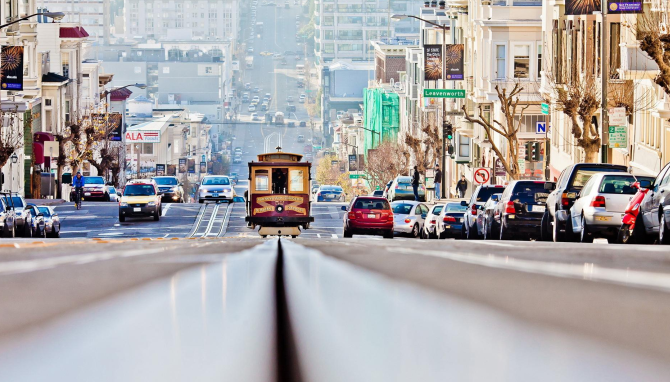 ADD TITLE
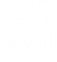 add your words here，according to your need to draw the text box size
ADD TITLE
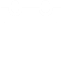 add your words here，according to your need to draw the text box size
ADD TITLE
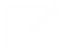 add your words here，according to your need to draw the text box size
备用图表 输入标题
输入您的公司名称
ADD TITLE
ADD TITLE
according to your need to draw the text box size
according to your need to draw the text box size
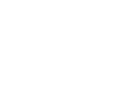 ADD TITLE
ADD TITLE
according to your need to draw the text box size
according to your need to draw the text box size
ADD TITLE
ADD TITLE
according to your need to draw the text box size
according to your need to draw the text box size
第二部分
Click to add title
Thought for customer service "is the sacred mission of hi design.
Hi design
备用图表 输入标题
输入您的公司名称
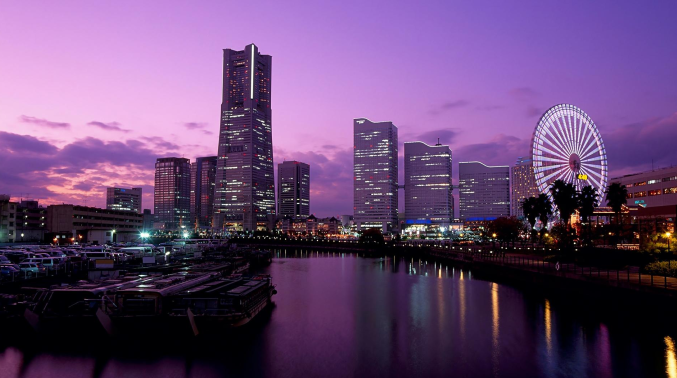 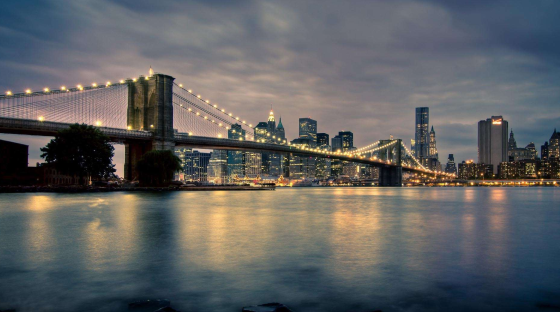 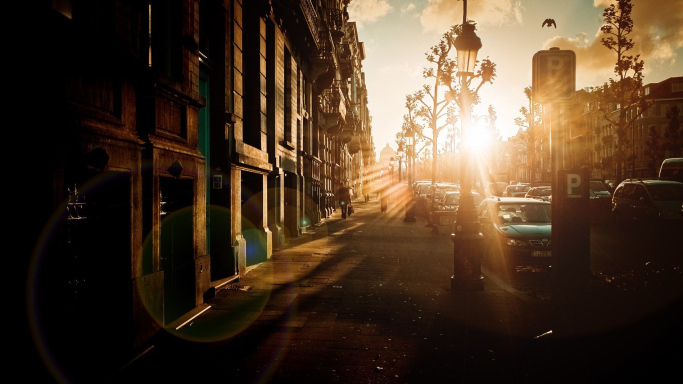 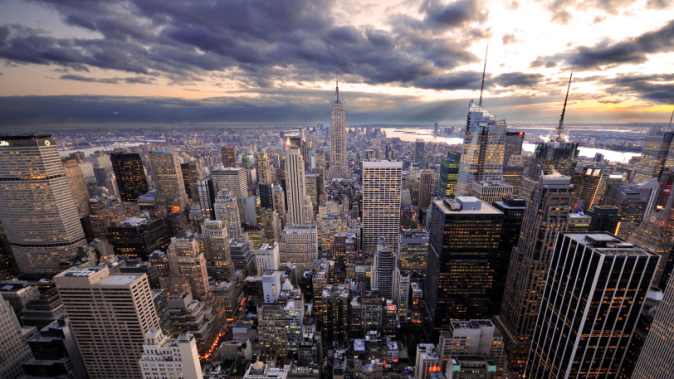 KEYS
KEYS
KEYS
KEYS
”
”
”
”
Add your words here，according to your need to draw the text box size。
Add your words here，according to your need to draw the text box size。
Add your words here，according to your need to draw the text box size。
Add your words here，according to your need to draw the text box size。
备用图表 输入标题
输入您的公司名称
KEYS
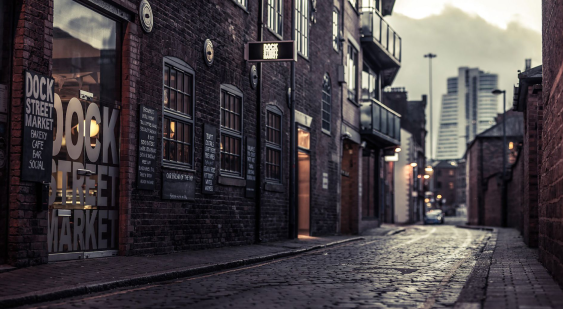 KEYS
KEYS
according to your need to draw the text box size。Please read the instructions and more work at the end of the manual template.
KEYS
KEYS
ADD TITLE
ADD TITLE
ADD TITLE
ADD TITLE
ADD TITLE
ADD TITLE
备用图表 输入标题
according to your need to draw the text box size
according to your need to draw the text box size
according to your need to draw the text box size
according to your need to draw the text box size
according to your need to draw the text box size
according to your need to draw the text box size
输入您的公司名称
第三部分
Click to add title
Thought for customer service "is the sacred mission of hi design.
Hi design
备用图表 输入标题
输入您的公司名称
02.
01.
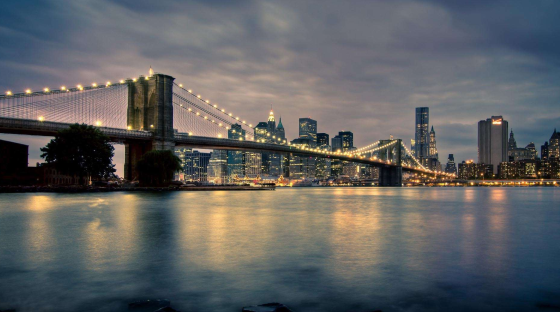 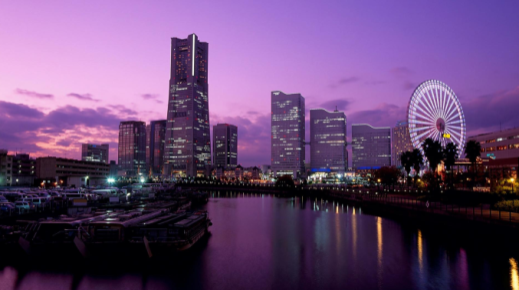 ADD TITLE
ADD TITLE
add your words here，according to your need to draw the text box size
add your words here，according to your need to draw the text box size
03.
04.
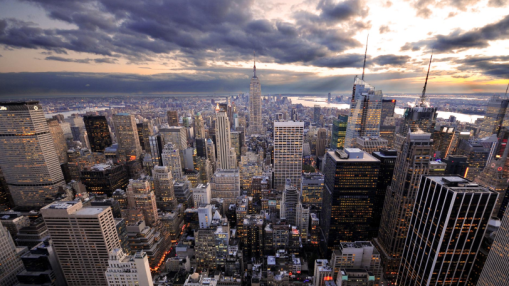 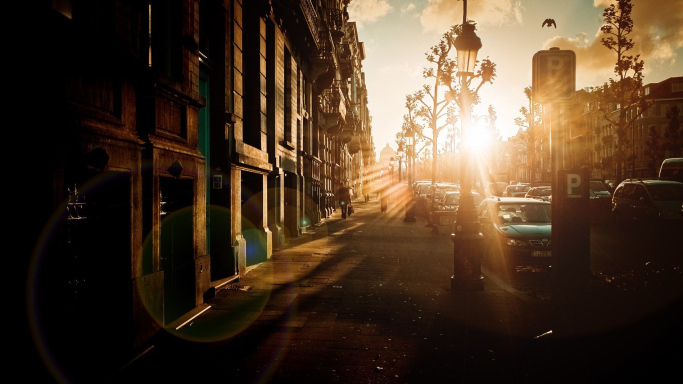 ADD TITLE
ADD TITLE
add your words here，according to your need to draw the text box size
add your words here，according to your need to draw the text box size
备用图表 输入标题
输入您的公司名称
ADD TITLE
according to your need to draw the text box size
ADD TITLE
according to your need to draw the text box size
ADD TITLE
according to your need to draw the text box size
ADD TITLE
according to your need to draw the text box size
备用图表 输入标题
输入您的公司名称
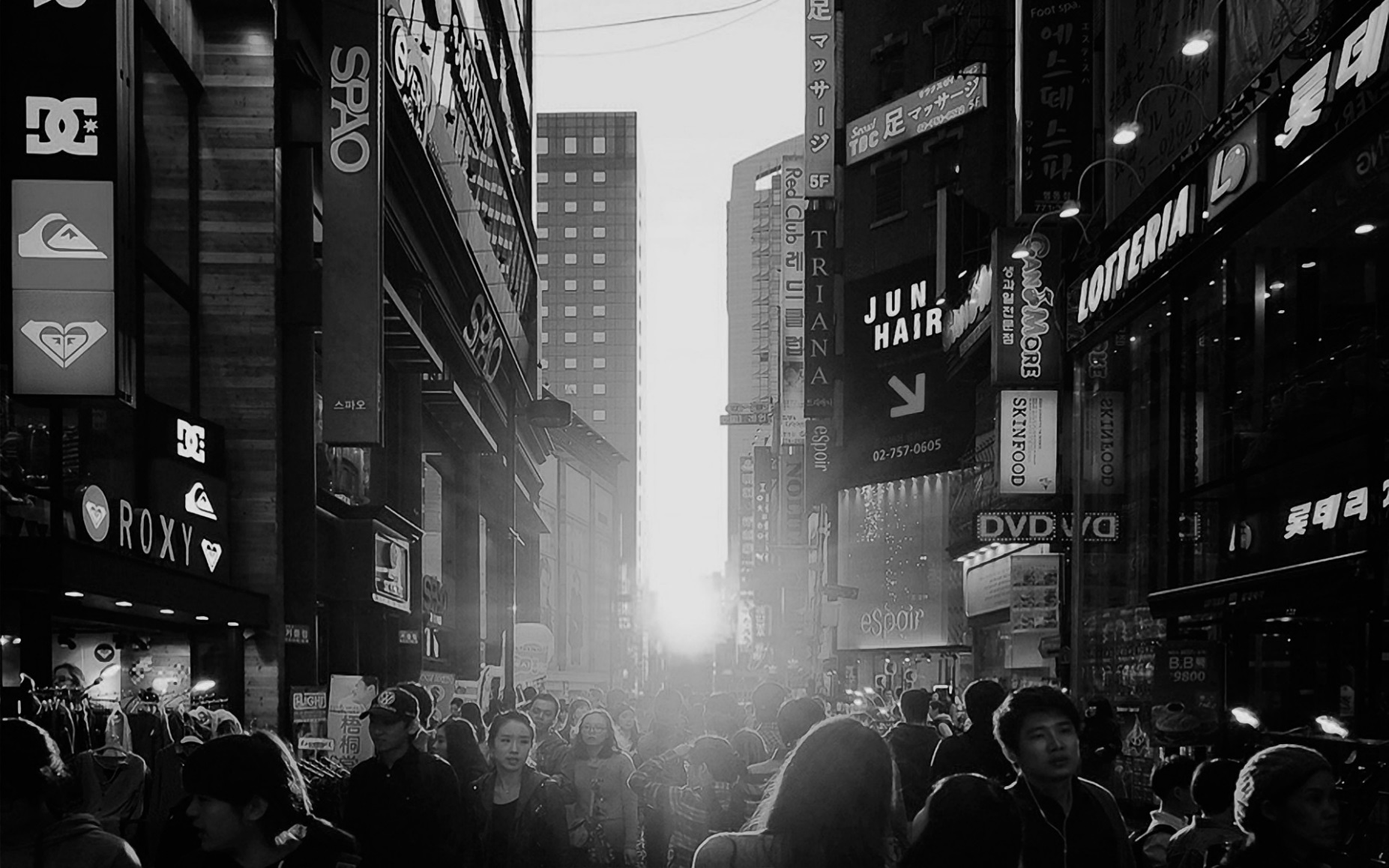 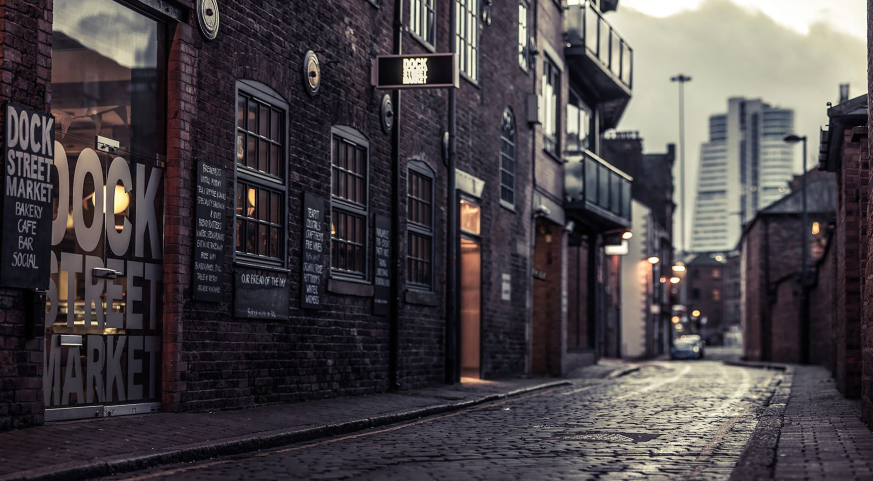 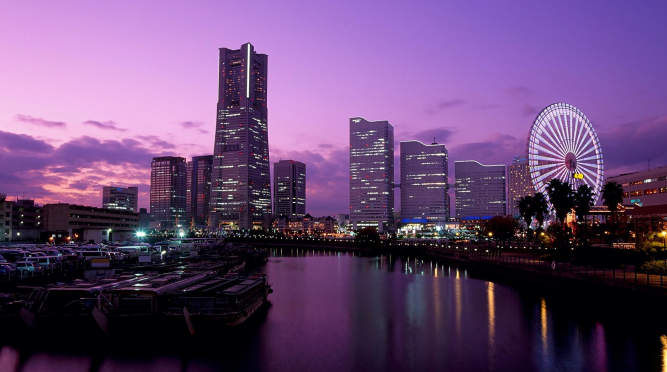 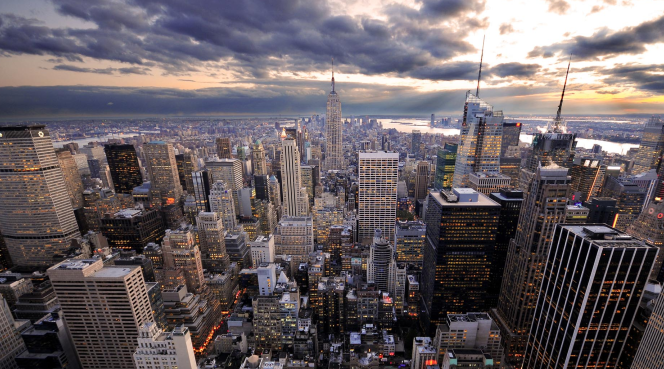 ADD TITLE
ADD TITLE
ADD TITLE
add your words here，according to your need to draw the text box size
add your words here，according to your need to draw the text box size
add your words here，according to your need to draw the text box size
第四部分
Click to add title
Thought for customer service "is the sacred mission of hi design.
Hi design
备用图表 输入标题
输入您的公司名称
ADD TITLE
ADD TITLE
according to your need to draw the text box size
according to your need to draw the text box size
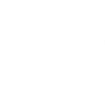 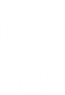 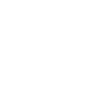 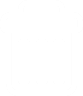 ADD TITLE
ADD TITLE
according to your need to draw the text box size
according to your need to draw the text box size
备用图表 输入标题
输入您的公司名称
ADD TITLE
according to your need to draw the text box size
ADD TITLE
ADD TITLE
according to your need to draw the text box size
according to your need to draw the text box size
ADD TITLE
ADD TITLE
according to your need to draw the text box size
according to your need to draw the text box size
备用图表 输入标题
输入您的公司名称
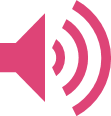 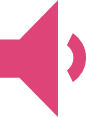 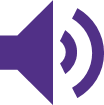 188%
135%
174%
105%
ADD TITLE
ADD TITLE
ADD TITLE
ADD TITLE
Add your words here，according to your need to draw the text box size。
Add your words here，according to your need to draw the text box size。
Add your words here，according to your need to draw the text box size。
Add your words here，according to your need to draw the text box size。
备用图表 输入标题
输入您的公司名称
ADD TITLE
ADD TITLE
add your words here
add your words here
ADD TITLE
ADD TITLE
add your words here
add your words here
ADD TITLE
ADD TITLE
add your words here
add your words here
第五部分
Click to add title
Thought for customer service "is the sacred mission of hi design.
备用图表 输入标题
输入您的公司名称
Add The Title
Add The Title
Add The Title
Add The Title
The concepts national income and national product have roughly
The concepts national income and national product have roughly
The concepts national income and national product have roughly
The concepts national income and national product have roughly
备用图表 输入标题
输入您的公司名称
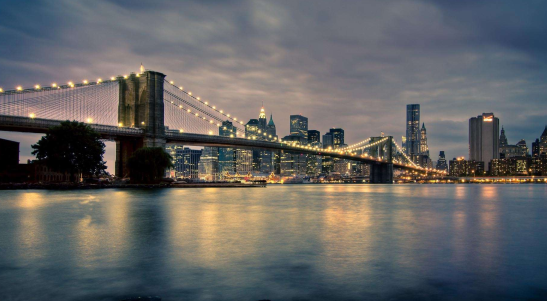 ADD TITLE
ADD TITLE
Add your words here，according to your need to draw the text box size。
Add your words here，according to your need to draw the text box size。
ADD TITLE
ADD TITLE
add your words here
Add your words here，according to your need to draw the text box size。Please read the instructions and more work at the end of the manual template.
ADD TITLE
add your words here
备用图表 输入标题
输入您的公司名称
ADD TITLE
25%
according to your need to draw the text box size
ADD TITLE
ADD TITLE
20%
15%
according to your need to draw the text box size
according to your need to draw the text box size
ADD TITLE
ADD TITLE
20%
15%
according to your need to draw the text box size
according to your need to draw the text box size
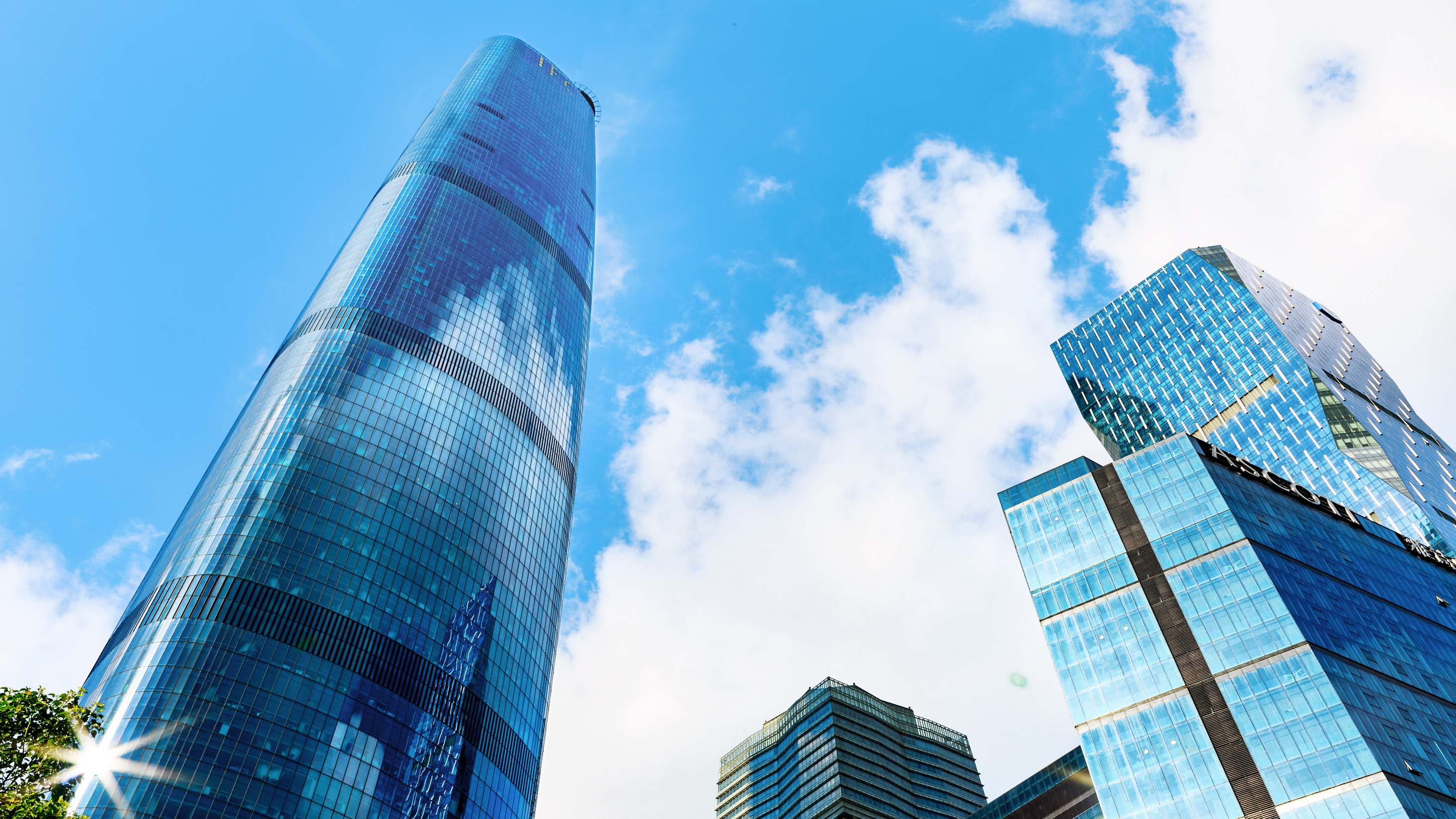 您的公司名称
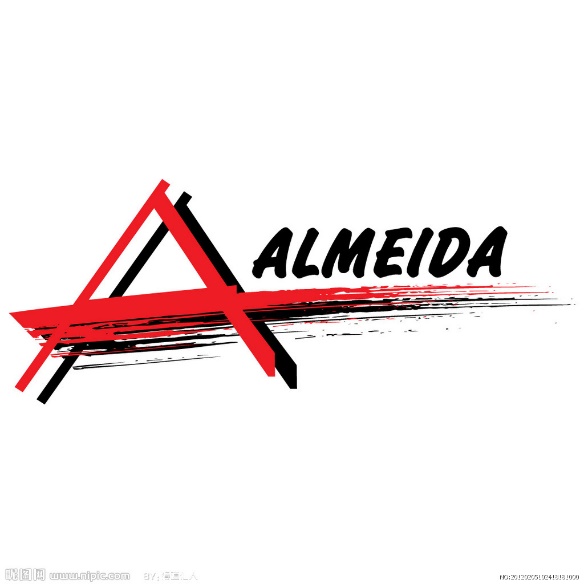 感谢您的收看
Far far away, behind the wordthe word mountains, far from the countries Vokalia and ConsonantiaFar far away, behind the word mountainsmountains, far from the countries Vokalia and ConsonantiaFar far away, behindthe word mountains
时间：202X.10
姓名：xiazaii